Sacherschließung
in einer RDA-Welt
Möglichkeiten
und Grenzen
Agenda
Traditionelle Praxis Formal-/Sacherschließung
Sacherschließung in FRBR
Sacherschließung in RDA
Deutsche Sacherschließungspraxis unter RDA
Agenda
Traditionelle Praxis Formal-/Sacherschließung
Sacherschließung in FRBR
Sacherschließung in RDA
Deutsche Sacherschließungspraxis unter RDA
Angloamerikanische Welt
FE und SE i.d.R. von derselben Person gemachtgewisse Einheit, aber getrennte mentale Prozesse
„There are two phases in original cataloging: descriptive cataloging and subject cataloging. While most catalo-gers do both, there are separate mental processes to be followed in conducting the two phases.“
 (Arlene G. Taylor)
Traditionell getrennte Regelwerke
AACR2 (Formalerschließung)
LCSH, MeSH, Sears … (verbale Erschließung)
DDC, LCC … (klassifikatorische Erschließung)
„Division of the world“ in zwei Normdateien
Name Authority File (NAF) nach FE-Regeln für Personen, Körperschaften, Geografika, Werke 
Subject Authority File (SAF) nach SE-Regeln für Rest
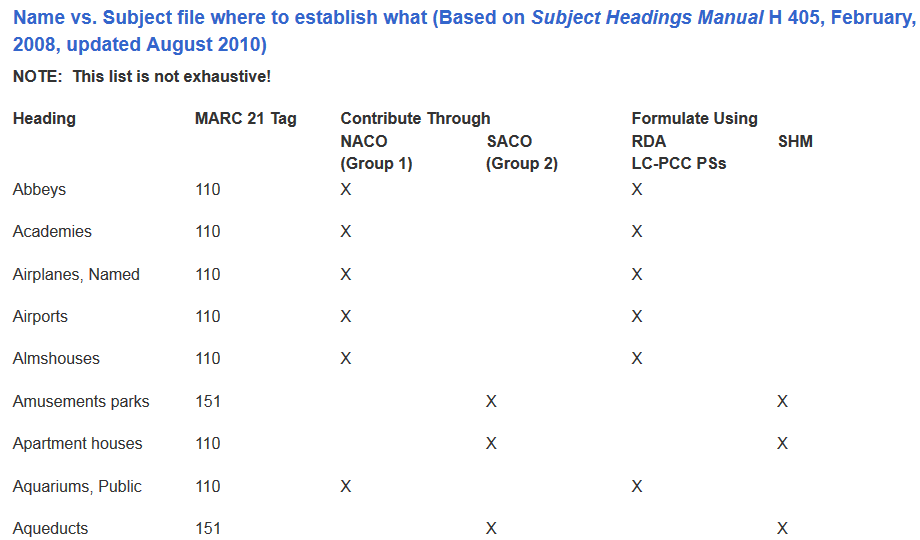 inkl. Festlegung für Zweifelsfälle
Sacherschließung verwendet NAF und SAF
http://www.loc.gov/aba/pcc/saco/alpha405.html
Deutschland
FE und SE i.d.R. von unterschiedlichen Personen Personal mit unterschiedlichem Background
Traditionell getrennte Regelwerke
RAK (Formalerschließung)
RSWK (verbale Erschließung)
RVK, BK … (klassifikatorische Erschließung)
Seit GND-Einführung: nur noch eine Normdatei
Prinzip: keine Dubletten mehr für FE und SE,entsprechend gemeinsame Ansetzungsregeln
grundsätzlich werden die Normdatensätze sowohl von FE als auch SE verwendet
zulässig sind jedoch unterschiedliche Verwendungs-regeln, z.B. zu Splits bei Geografika (entspricht auch angloamerikanischer Praxis)
151 Sankt Petersburg
(…)
680 Für die Sacherschließung wird bei Splits nur diese 	(das ist die neueste/jüngste) Namensform verwendet
151 Leningrad
(…)
680 In der Sacherschließung nicht zu verwenden; für die 	Sacherschließung wird bei Splits nur die neueste/ 	jüngste Namensform verwendet
151 Petrograd
(…)
680 In der Sacherschließung nicht zu verwenden; für die 	Sacherschließung wird bei Splits nur die neueste/ 	jüngste Namensform verwendet
Resource Description and Access
Neuer, internationaler Standard für KatalogisierungUSA & Co.: Anwendung seit 2013Deutschland: eingeführt Ende 2015
RDA beruht auf theoretischem Modell FRBR(Functional Requirements for Bibliographic Records)
FRBR nicht auf Formalerschließung beschränktbezieht auch Sacherschließung mit ein
Wird mit RDA alles anders?
Agenda
Traditionelle Praxis Formal-/Sacherschließung
Sacherschließung in FRBR
Sacherschließung in RDA
Deutsche Sacherschließungspraxis unter RDA
Bisherige FR-Modelle
FRSADNormdaten für Sach-erschließung (2010)
FRADNormdaten allgemein(2009)
teilweise widersprüchlich, insbesondere bei 	Behandlung der Sacherschließung
FRBRBibliografische Daten (Titeldaten)(1998, überarb. 2007)
FRBR Review Grouparbeitet seit 2011 an einer Aktualisierung und Harmonisisierung der FR-Modelle
Grundzüge des künftigen FR-Modells 2015 vorgestellt
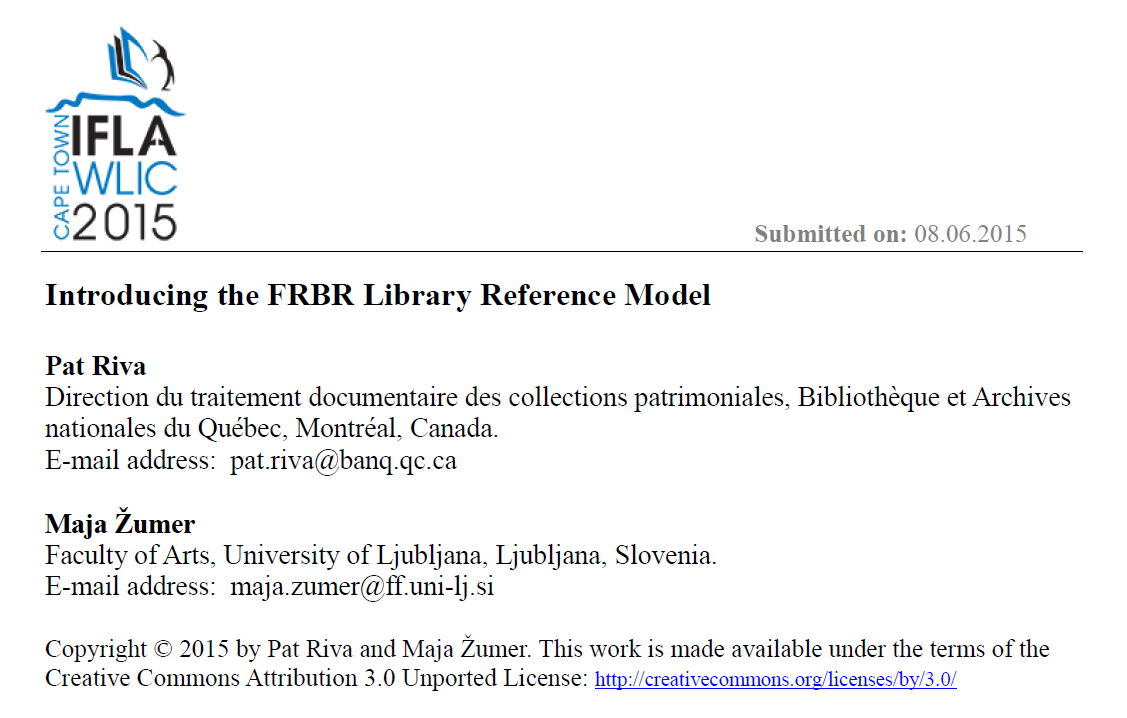 http://library.ifla.org/1084/
Künftiges FR-Modell
Weltweites Stellungnahmeverfahrengeplant für 1. Halbjahr 2016
FRBR-LRMFRBR Library Reference Model
Sacherschließung nach FRBR/FRAD
Gruppe 1
Werk, Expression,Manifestation, Exemplar
hat Thema
Gruppe 2
Person, Körperschaft,Familie (aus FRAD)
hat Thema
Werk
Gruppe 3
Begriff, Gegenstand,Ereignis, Ort
hat Thema
Gruppe 3: in erster Linie für Sacherschließung gedacht
FRBR-Gruppe 3 problematisch
Aufteilung in vier Entitäten wenig befriedigend, z.B.
Zeitaspektist nur über Entität „Ereignis“ auszudrücken
Abgrenzung „Begriff“ vs. „Gegenstand“ oft schwierigworunter fallen z.B. Sprachen?
Komplexe Themeng.Karlsruhe ; s.Architektur ; z.Geschichte 1715-1870Academic libraries--Acquisitions--Germany (LCSH)658.8340842 Junge Erwachsene als Verbraucher (DDC)
lassen sich schwer in Schema einordnen
Sacherschließung in FRSAD
Gruppe 1
Werk, Expression,Manifestation, Exemplar
hat Thema
Gruppe 2
Person, Körperschaft,Familie (aus FRAD)
hat Thema
Werk
Gruppe 3
Begriff, Gegenstand,Ereignis, Ort
hat Thema
Gruppe 3: wird als impraktikabel verworfen
Einführung einer neuen Super-Entität „Thema“steht für alles, was Thema eines Werks sein kann
Gruppe 1
Werk, Expression,Manifestation, Exemplar
Gruppe 2
Person, Körperschaft,Familie (aus FRAD)
hat Thema
Werk
THEMA
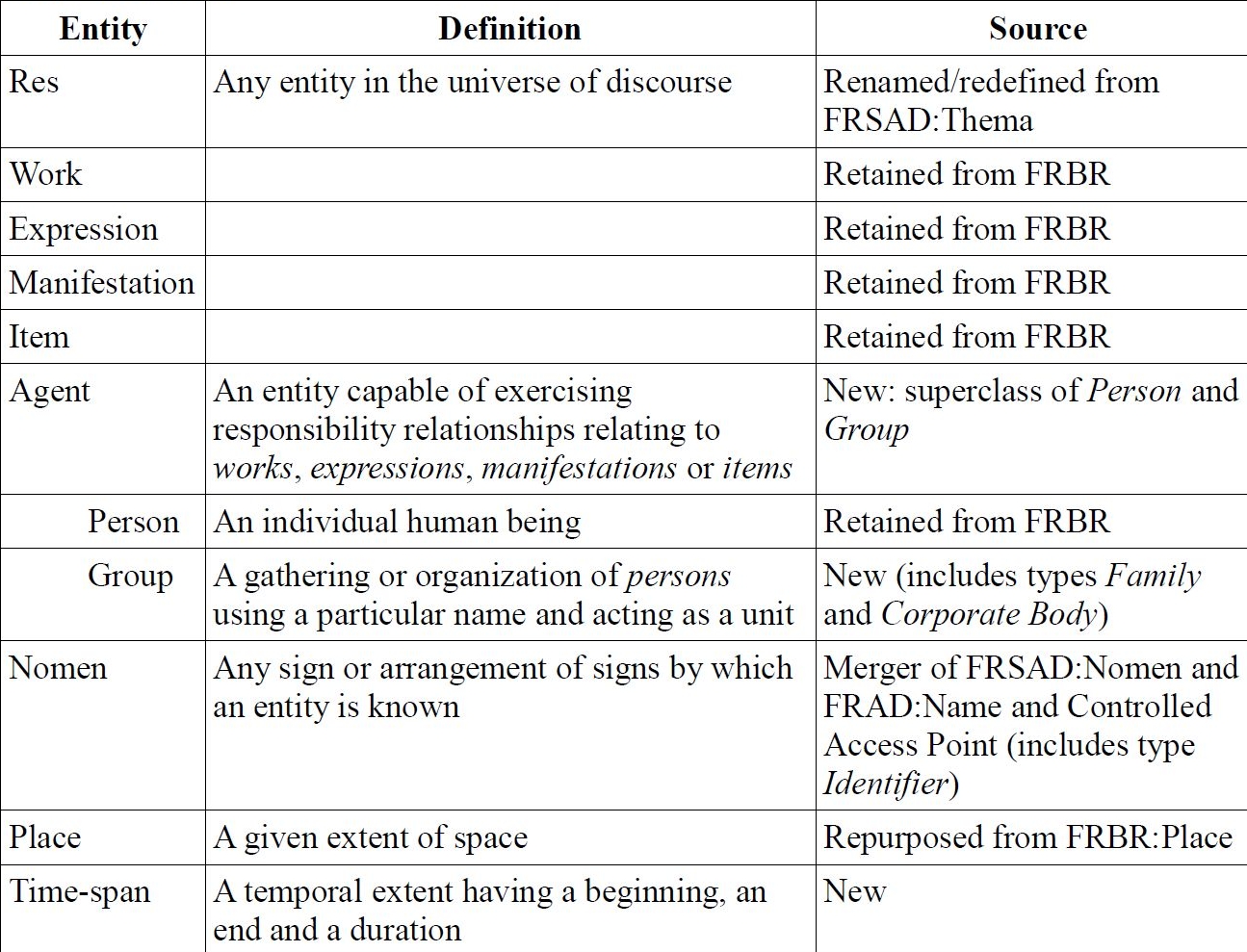 FRBR-LRM11 Entitäten (teilweise hierarchisch); Abschaffung der FRBR-Gruppe 3(wie in FRSAD)
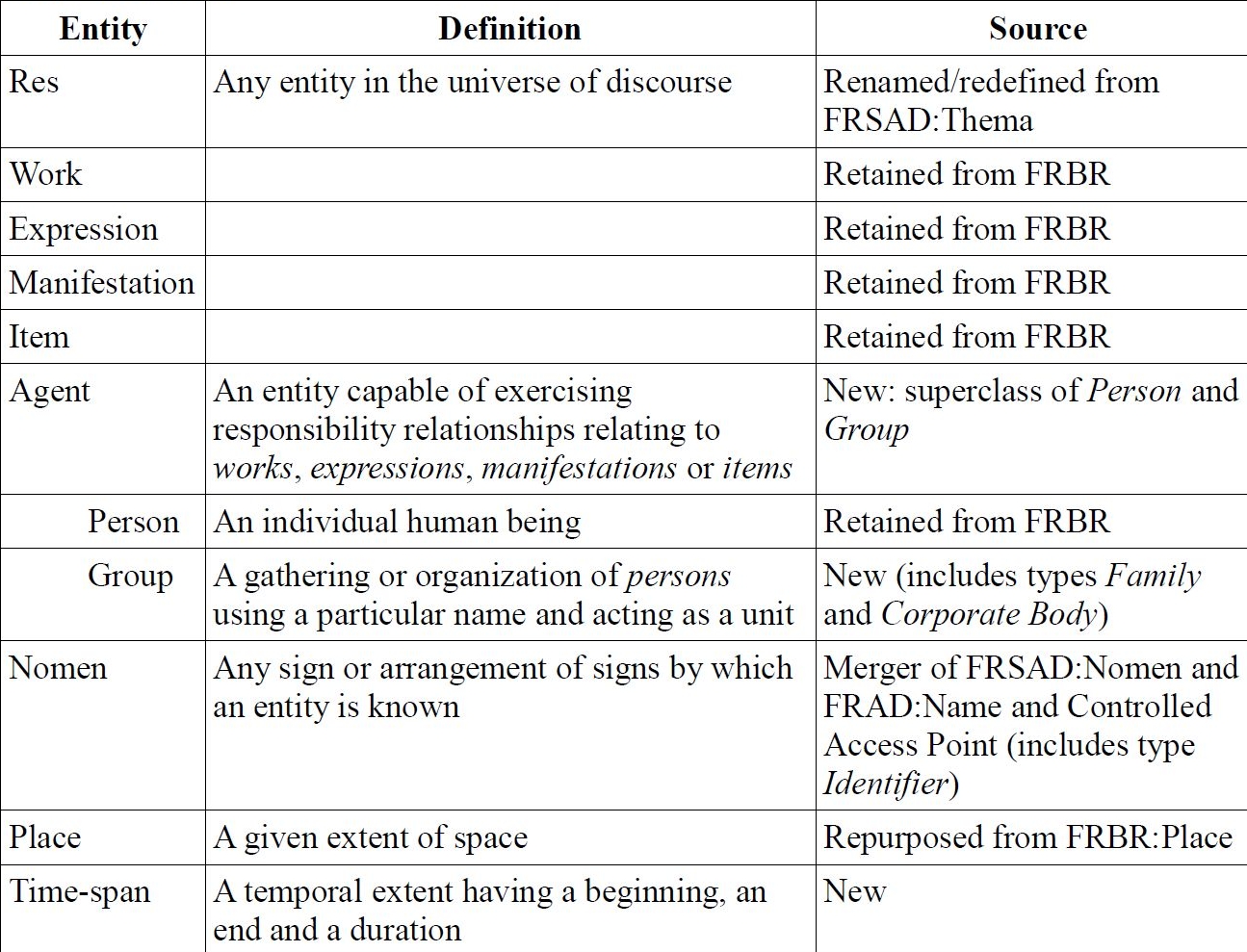 Res: Neue Super-Entität(nicht mehr auf SE beschränkt)
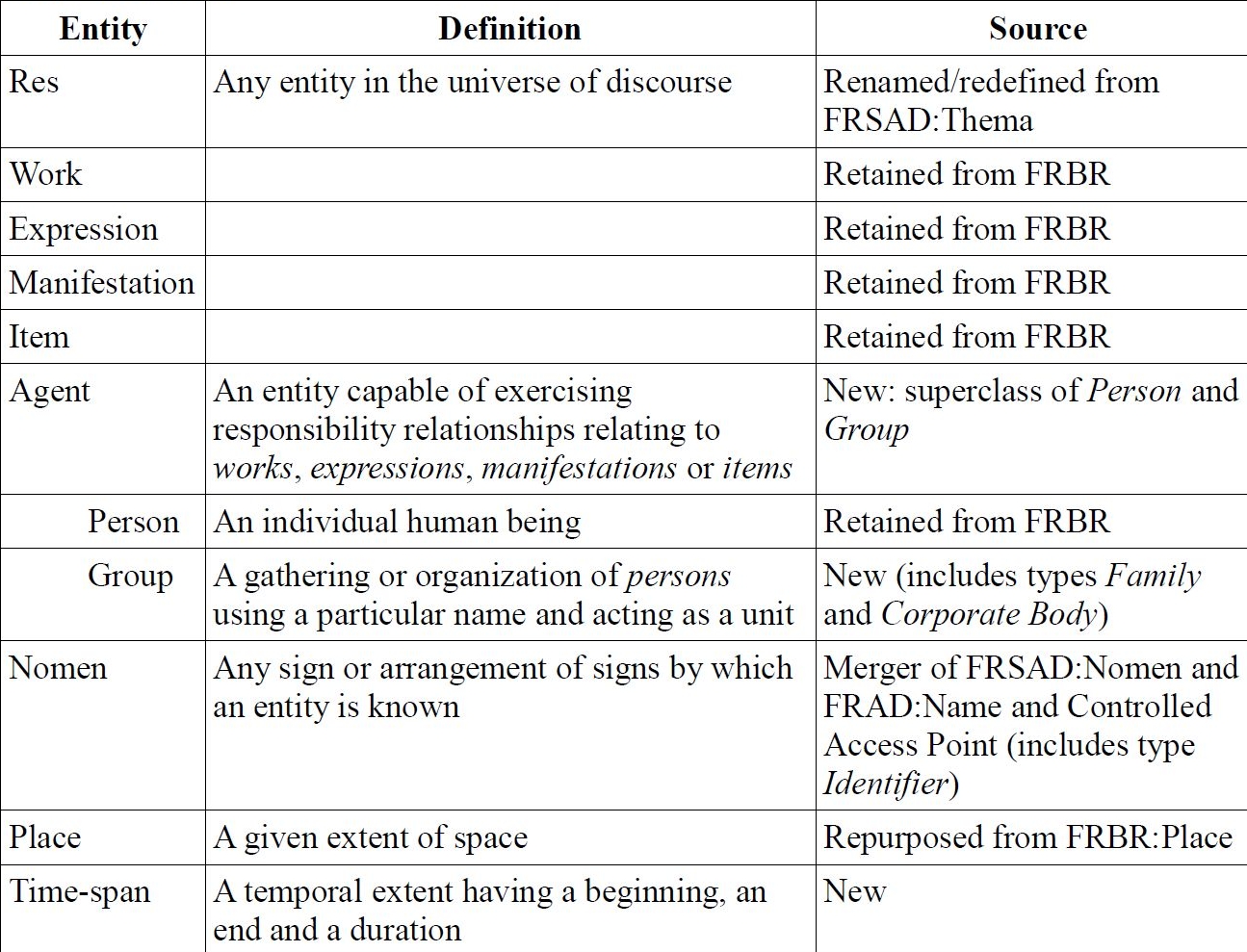 Person: sehr enge Definition – was ist mit fiktiven Personen, z.B. aus der Literatur?
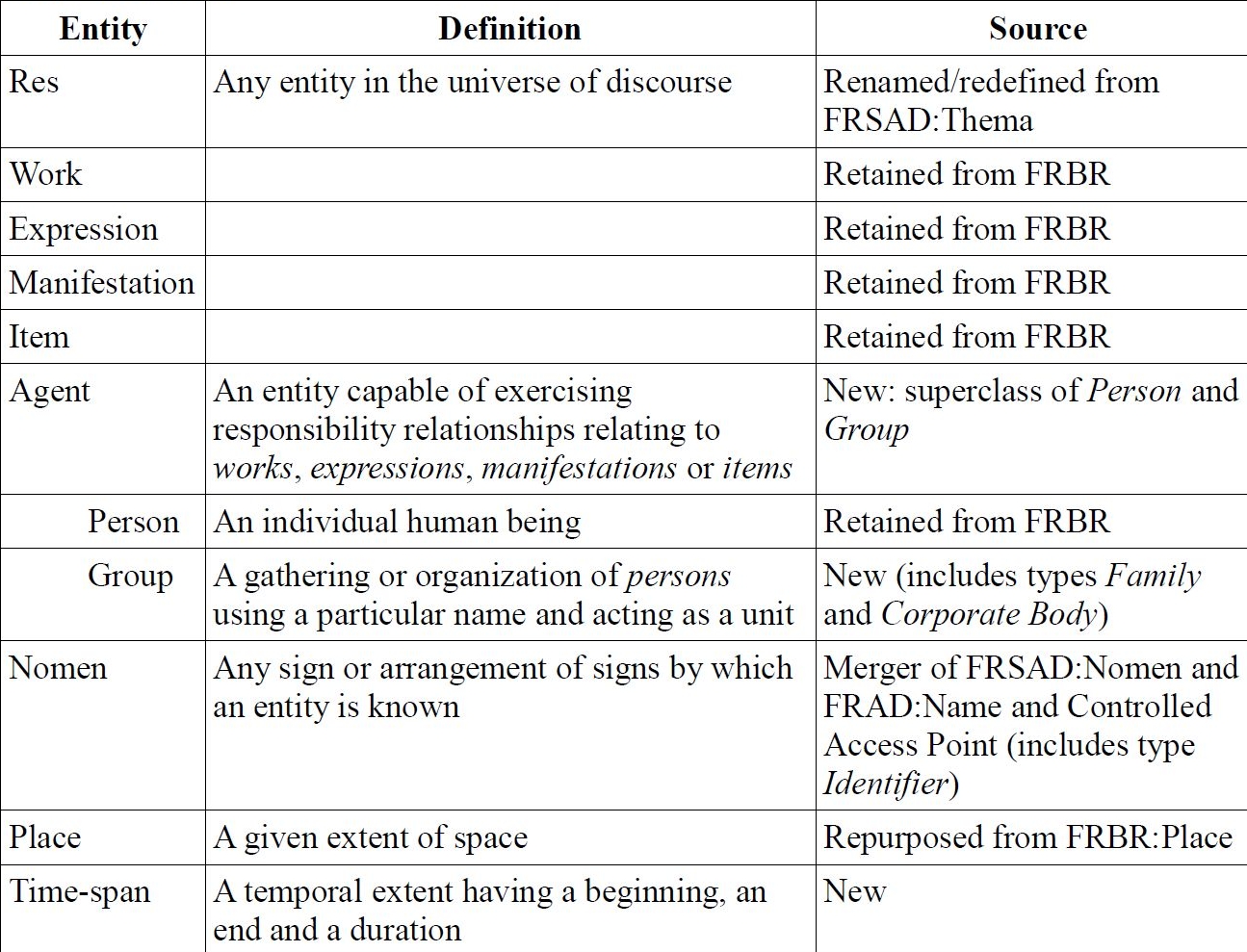 Ort (Geografikum): ganz allgemein definiert (nicht mehr nur auf SE bezogen wie in FRBR-Gruppe 3)
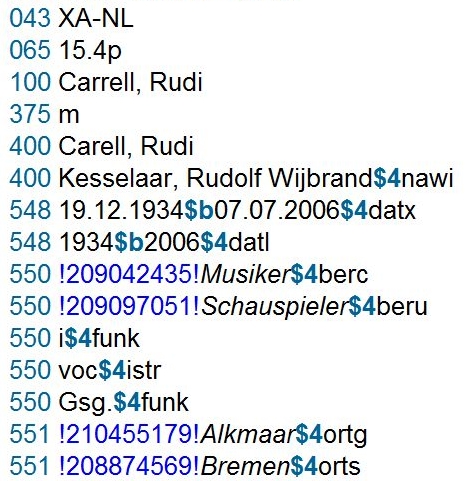 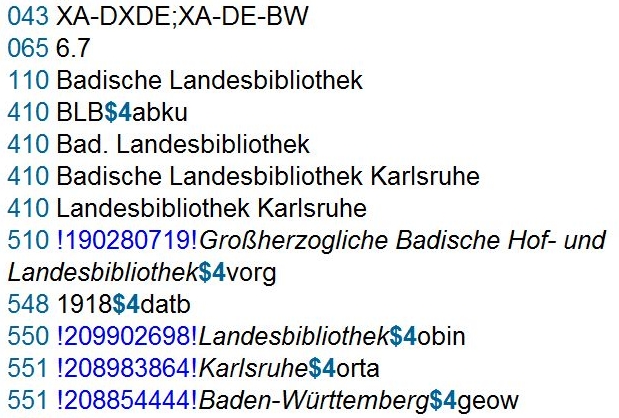 Entspricht deutscher Praxis:
FRBR-Merkmale wie „Geburtsort“ oder „Sitz einer Körperschaft“ werden durch Beziehungen zum Normdatensatz für das Geografikum dargestellt
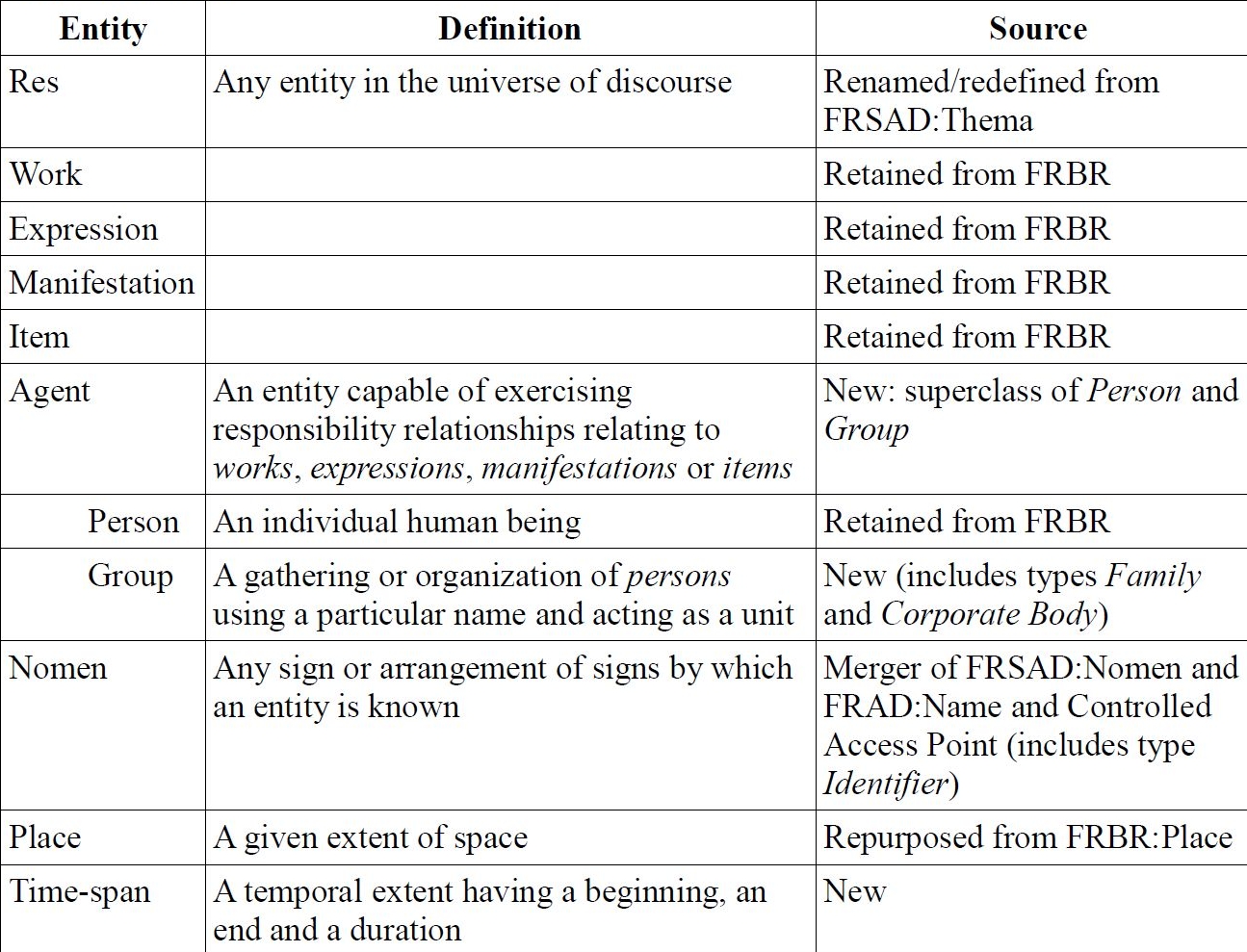 Zeitraum als eigene Entität
Agenda
Traditionelle Praxis Formal-/Sacherschließung
Sacherschließung in FRBR
Sacherschließung in RDA
Deutsche Sacherschließungspraxis unter RDA
RDA basiert auf FRBR:sieht deshalb Abschnitte für Entitäten der Gruppe 3 vor
Gruppe 3 → Gruppe 3
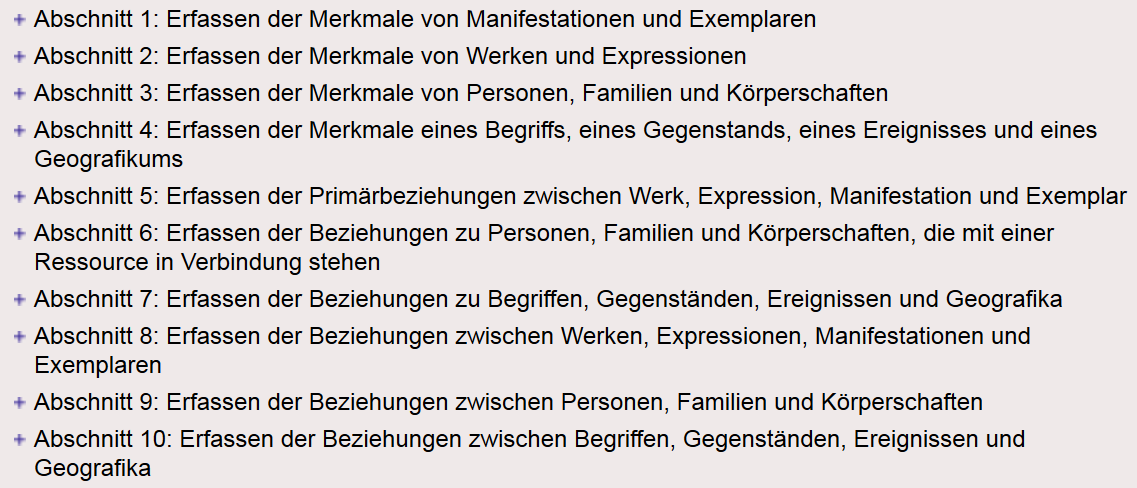 Gruppe 3
Werk → Gruppe 3
Hinweis, gültig für alle Screenshots aus dem RDA Toolkit (www.rdatoolkit.org) in dieser Präsentation: Verwendet mit Genehmigung der RDA-Verleger (American Library Association, Canadian Library Association und CILIP)
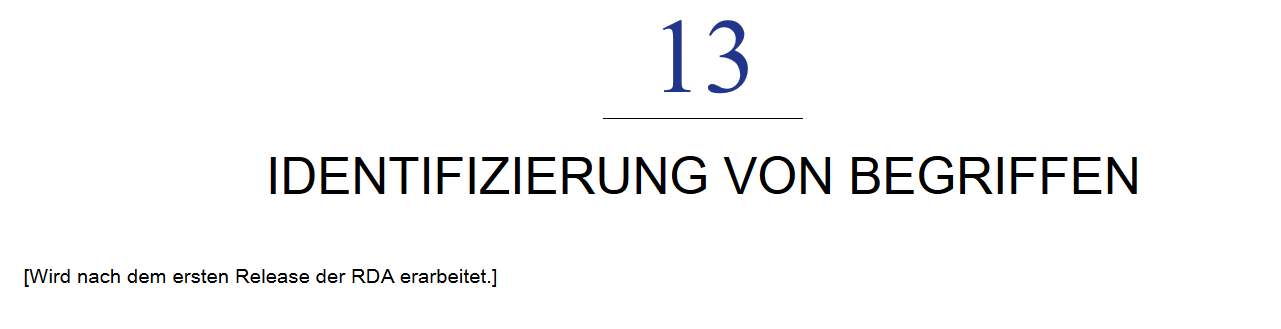 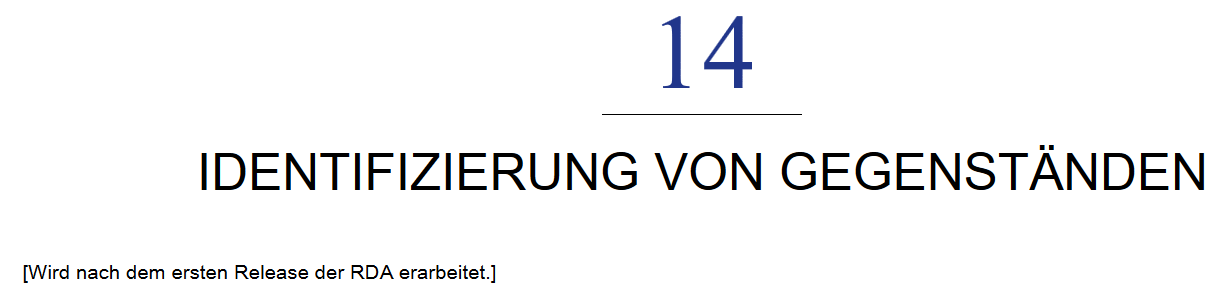 Aber: Kapitel bisher nicht ausgearbeitetSacherschließungskapitel durch Platzhalter vertreten(Ausnahme: Geografika)
Weiterentwicklung von RDA
2013 zwei unterschiedlich gelagerte Proposals:
6JSC/Chair/8
Erhalt der bisherigen Struktur gemäß FRBR
Ansetzungsformen etc. bleibt spezifischen Sacherschließungssystemen überlassen
Beispiel aus dem Proposal:
13.2.1.3 General Guidelines on Recording Names of 	Concepts
Record the name of a concept in the form governed by the chosen subject system (e.g., the standard for subject access points and classification numbers) used by the agency creating the data.
http://www.rda-jsc.org/archivedsite/docs/6JSC-Chair-8.pdf
6JSC/ALA/Discussion/2
zielte auf eine Lösung gemäß FRSAD ab
nur allgemeiner Rahmen für Sacherschließung
keine strukturellen Vorgaben für das, was ein Thema sein kann
‟Given the variety of subject systems in existence and use, we feel that RDA should provide basic guidance
without imposing constraints, either upon the ability of individual subject systems to define their own structure and content, or upon the use of such subject systems by catalogers. (…)
ALA recommends that RDA adopt the FRSAD approach, with a single subject entity, rather than the FRBR Group 3 entities (…).”
http://www.rda-jsc.org/archivedsite/docs/6JSC-ALA-Discussion-2.pdf
Seit April 2015:
Neues allgemeines Kapitel zur Sacherschließung
darin werden keine Regeln für die Gestaltung der Themen gegeben; diese bleiben dem angewendeten Sacherschließungsstandard überlassen
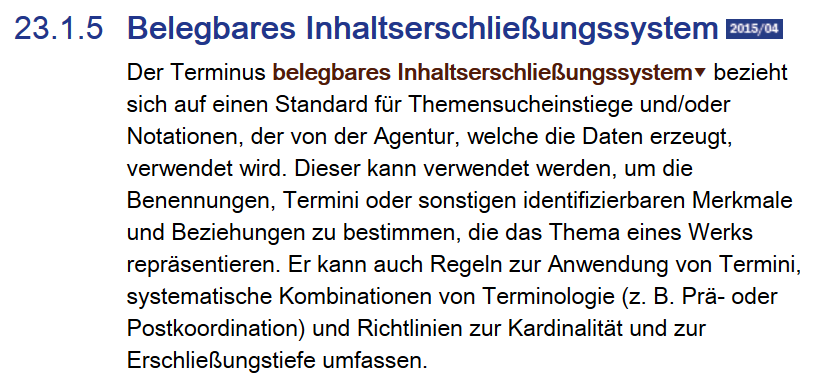 kein Anspruch zur Ablösung von LCSH, DDC etc.
Nur allgemeine Entität „Thema“
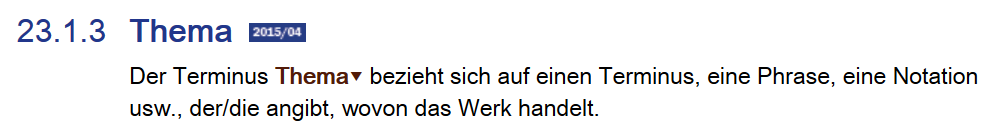 Sacherschließung als Kernelement (d.h. verpflichtend)
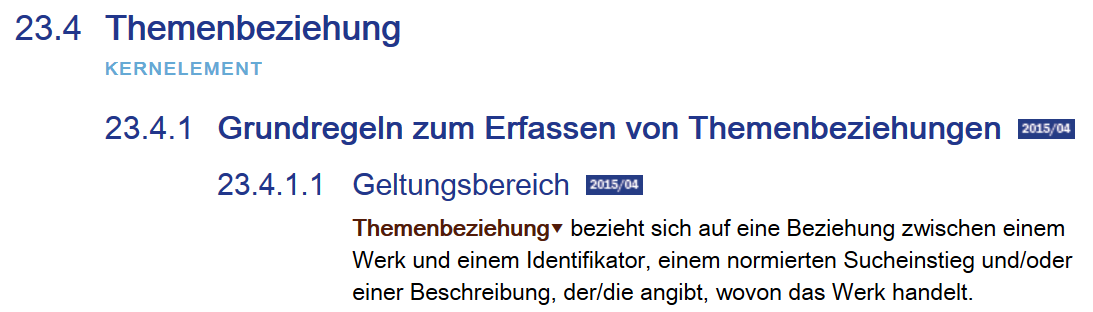 Umsetzung des Kernelement-Anspruch bei uns 	derzeit noch offen
Agenda
Traditionelle Praxis Formal-/Sacherschließung
Sacherschließung in FRBR
Sacherschließung in RDA
Deutsche Sacherschließungspraxis unter RDA
Was wird von RDA abgedeckt?
Klassifikatorische Erschließung
Verbale Erschließung:
Verwendungsregelnz.B. Kombination von Schlagwörtern,enges vs. weites Schlagwort, Verwen-dungsregeln für einzelne Schlagworttypen
Entitätendie als Schlagwörter benötigt werden
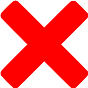 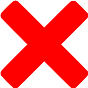 vieles ist vorhanden, aber nicht alles
)
(
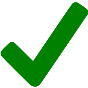 Benötigte Schlagwort-Entitäten
Personen und Familien
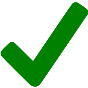 Körperschaften
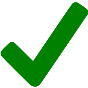 Veranstaltungen
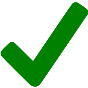 (im traditionellen Sinn)
Werke
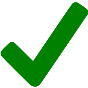 (voraussichtlich nie)
Sachbegriffe
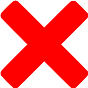 (keine naturräumlichen)
Geografika
(evtl. später einmal)
Zeitaspekte
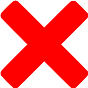 (vgl. neues Konzept der Formangaben)
)
Formaspekte
(
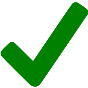 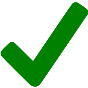 Aufteilung zwischen Regelwerken
RDA (inkl. D-A-CH und Erfassungshilfen)Ansetzungsregeln für vorhandene Schlagwort-Entitäten
„Rest-RSWK“
Ansetzungsregeln für fehlende Schlagwort-Entitäten
Verwendungsregeln
umfassende Überarbeitung geplant
4. Auflage der RSWK (2016?)
enthält nur noch, was von RDA nicht abgedeckt ist
an vielen Stellen Verweisungen auf RDA/D-A-CH
Wunsch des StandardisierungsausschussesNachfolgeregelwerk von RSWK nicht mehr als eigenes Dokument, sondern vollständig in D-A-CH integriert(dies wäre international ein absolutes Novum)
Neues Konzept für Formschlagwörter
Nicht mehr als Teil der Schlagwortfolge erfasstsondern als getrennte Informationselemente(sog. „Formangaben“), z.B. für Auswertung in Facette
Kooperative Erfassungvon Formal- und Sacherschließern
Verwendung mehrerer RDA-Elemente
3.3 Datenträgertyp
7.2 Art des Inhalts
7.7 Zielgruppe
Beispiel für insgesamt gelungene Anpassung	der Sacherschließung unter RDA
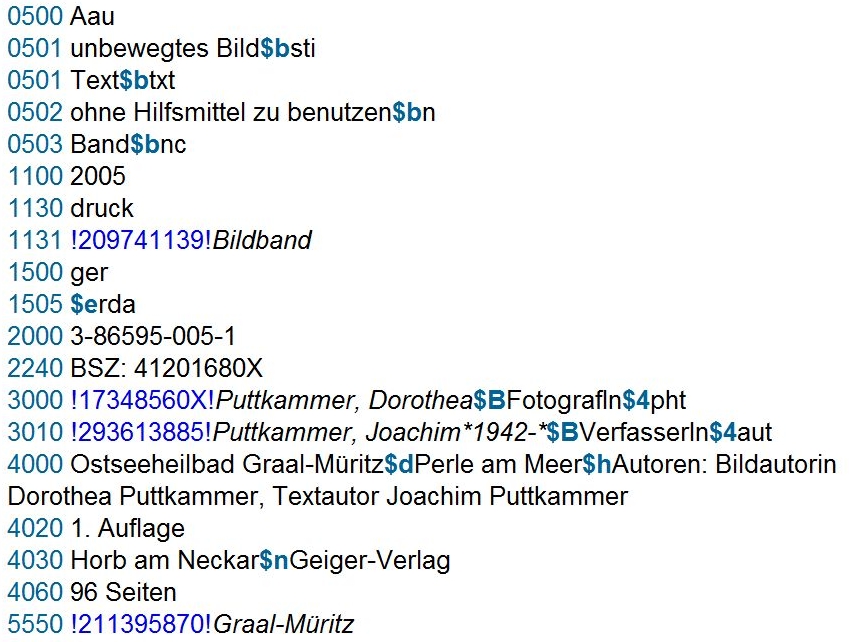 Formangabe „Bildband“ (aus normiertem Vokabular zu 7.2 Art des Inhalts)
Normales Schlagwort
Probleme/Einschränkungen
RDA ist optimiert für FormalerschließungPrinzipien der Formalerschließung passen aber nicht immer gut für die Sacherschließung
Beispiel: PseudonymePerson verwendet wirklichen Namen und Pseudonym
Vorgabe von RDA
eigener Normdatensatz für jede Identität
es wird jeweils der passende Normdatensatz verwendet (je nach Präsentation in der Ressource)
Nicht sinnvoll für Sacherschließung
gelöst über abweichende Verwendungsregel	in D-A-CH
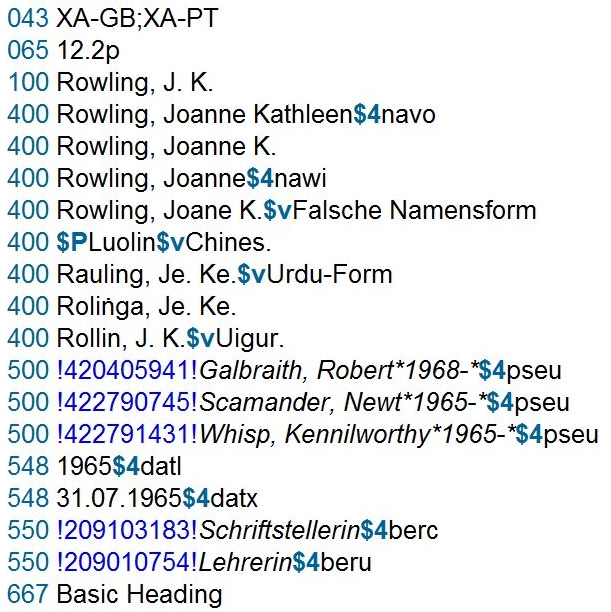 Formalerschließung verwendet auch diese Normdatensätze
Sacherschließung verwendet nur den Normdatensatz für die bekannteste Identität (sog. „basic heading“)
Unterschiedliche Rahmenbedingungen für FE/SEführen zu unterschiedlicher Perspektive und machen es manchmal schwer, nach denselben Regeln zu arbeiten
Beispiel: Informationsquellen für Werktitel Formalerschließer arbeiten mit den Ausgaben der Werke  selbst, Sacherschließer mit Literatur über die Werke
FE will anhand der Ausgaben ansetzen,	SE anhand von Nachschlagewerken
für D-A-CH musste eine Kompromisslösung	gefunden werden
Werkbegriff von RDA nicht universal anwendbarFRBR nicht für alle Arten von Werken geeignet
Beispiel: BauwerkeEinordnung der Architektur in WEMI bringt viele Schwierigkeiten; Tendenz derzeit: weiterhin Geografika
Beispiel: HandschriftenRDA interessiert sich nur für das in der Handschrift enthaltene Text-Werk, SE interessiert sich auch fürdie Handschrift als Objekt („Handschriften-Werk“)
Wolfram, von Eschenbach,1170-1220. Parzival
Handschrift Cgm 18
der BSB
Handschriften-Werknicht abgedeckt
Literarisches Werk abgedeckt
Fazit
Große Teile von RDA für Sacherschließung nutzbaraber teilweise gibt es besondere Bedürfnisse aus der Sacherschließung, die von RDA nicht bedient werden
Für manche Aspekte weiterhin eigene Regeln nötigRDA hat keine Intention, ein vollständiges Regelwerk für die Sacherschließung zu sein
Zusammenarbeit zwischen FE und SEwird durch RDA zwangsläufig intensiviert; trotz gewisser Reibungspunkte ist dies grundsätzlich zu begrüßen
Vielen Dank für Ihre Aufmerksamkeit!